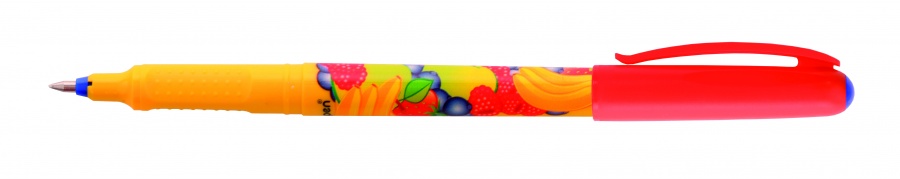 Prvácke pero
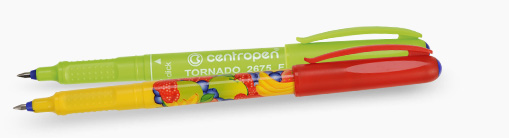 Ahoj, deti! Viete, o tom, že v krajine škriatkov existujú perá, ktoré samy píšu? Možno práve o takom pere napísal spisovateľ Ján Navrátil báseň, ktorá je v čítanke. Prečítajte si ju!
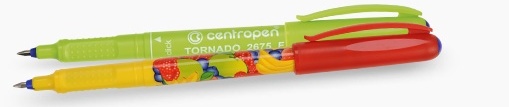 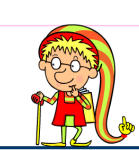 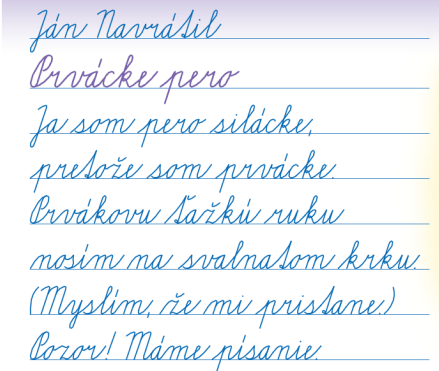 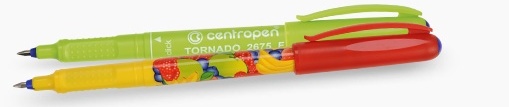 Teraz deti, odpovedajte na moje otázky! Dúfam, že ste si dobre básničku prečítali.
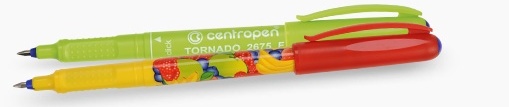 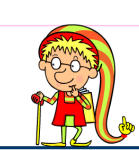 Prečo je prvácke pero silné ?
Čiu ruku nosí prvácke pero z básne?
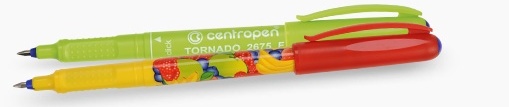 Prečo sa báseň končí?
Báseň sa končí, lebo prváci majú písanie.
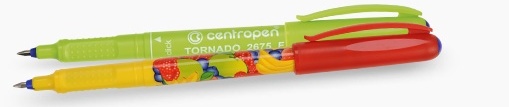 Existuje také pero naozaj  ?
Je pero bojazlivé?
Chcel/a by si také pero?
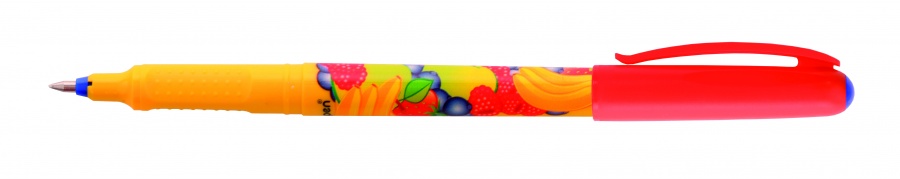 Deti zahral som sa na škriatka a niektoré slová v básničke som poplietol. Viete povedať, ktoré sú to slová?
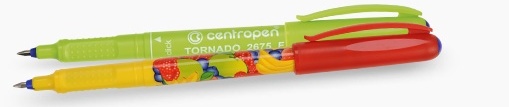 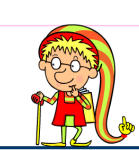 Ján Navrátil
Prvácke pero
Ja som pero silácke,
pretože som druhácke.
Prvákovu silnú ruku
nosím na tenkom krku.
(Myslím, že mi pristane.)
Pozor ! Máme čítanie.
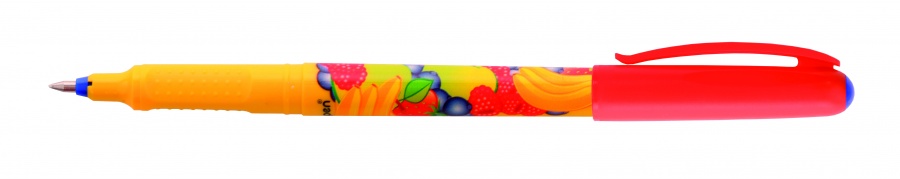 Deti ste veľmi šikovné. Stretneme sa pri čítaní o obyčajnej ceruzke.
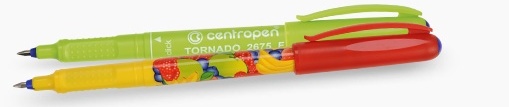 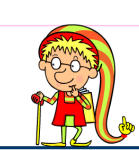